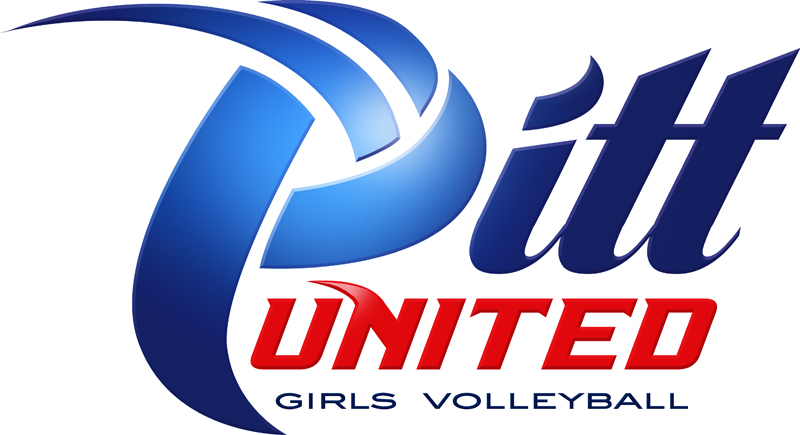 Club Director: Amanda Mullen
Welcome to Pitt United Girls Volleyball ClubClub Director -Coach Amanda Mullen
I am the Club Director/Founder of Pitt United Girls Volleyball Club.  Thirteen years ago, I started the organization in hopes of providing the best experience and opportunity for girls to play club volleyball.  I value teaching the techniques of the game and believe on a skill building approach for the proper and most successful development of aspiring players and experienced volleyball athletes.
Pitt United 
Girls Volleyball Club



Meet the Coaches
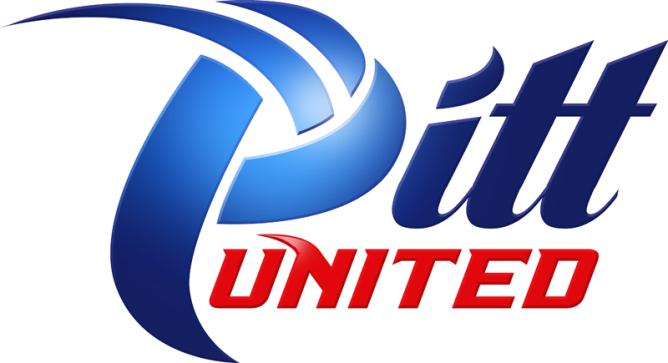 Meet the COACHES
Pitt United Girls Volleyball Club specializes in teaching volleyball skills and techniques to all its athletes with our incredible coaching staff.
Some facts about Pitt United’s Coaching Staff:
Coaches on staff play/ed volleyball at the collegiate level. Division I, II, & III and college club teams.
Combined we bring a background of 40+ years of coaching experience into the 2024 season.
We specialize in different areas and share our knowledge about our positions with one another constantly!

Please pull out your phones at this time to save your coach's number!
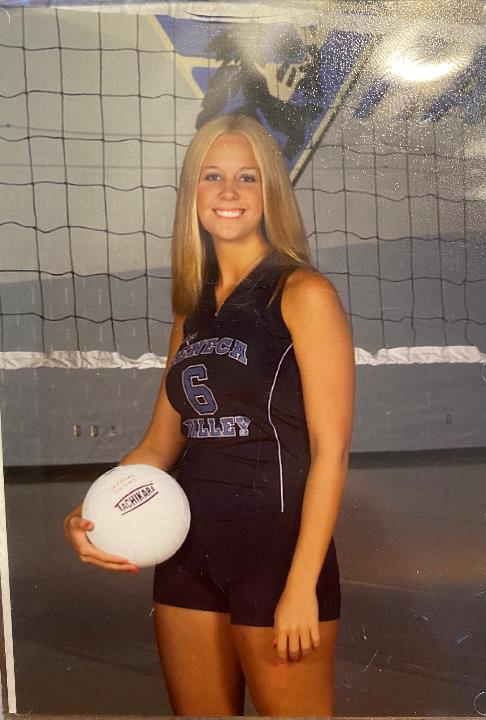 Club DirectorAmanda Mullen724-766-3180*Please not after 8:00pm*
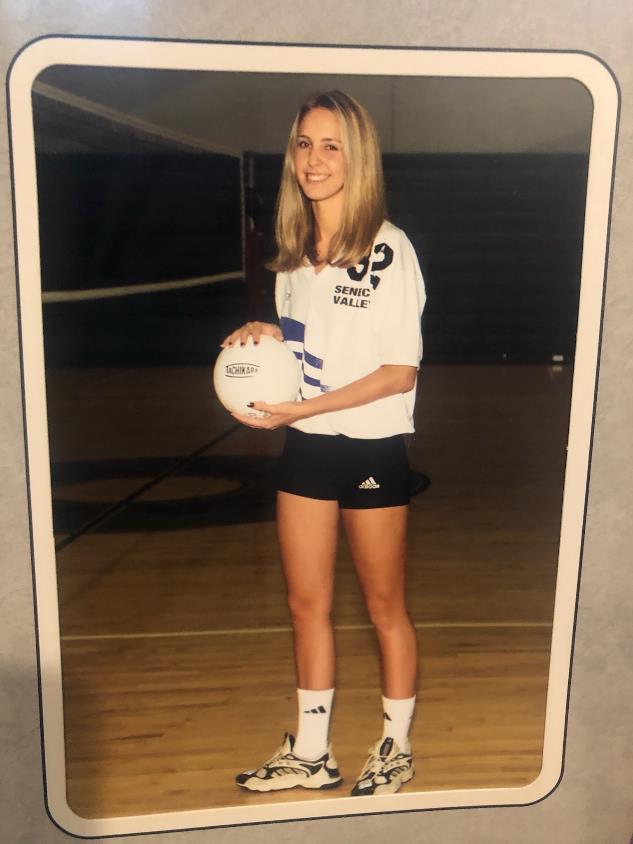 Assistant Club DirectorShannon Locke724-816-7497*Please not after 8:00pm*
13s CoachHeather Richendrfer717-676-8688
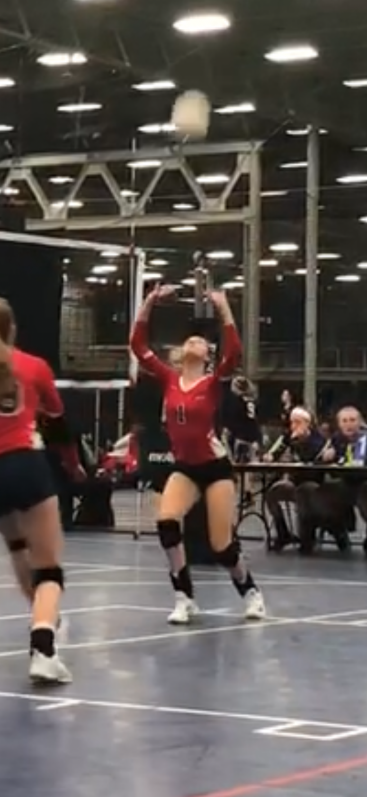 14 Red CoachCassidy Rossi
412-291-0093
14 Blue CoachHannah Geier 412-266-0476
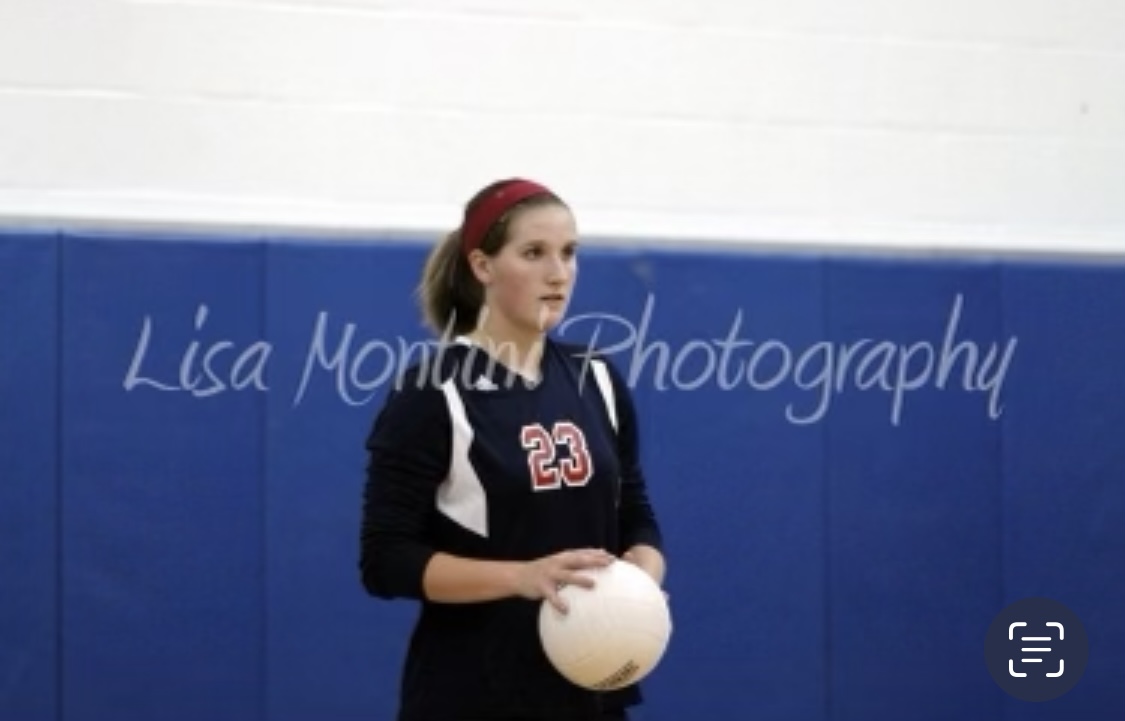 15 Red CoachJulia Bernesser412-852-3871
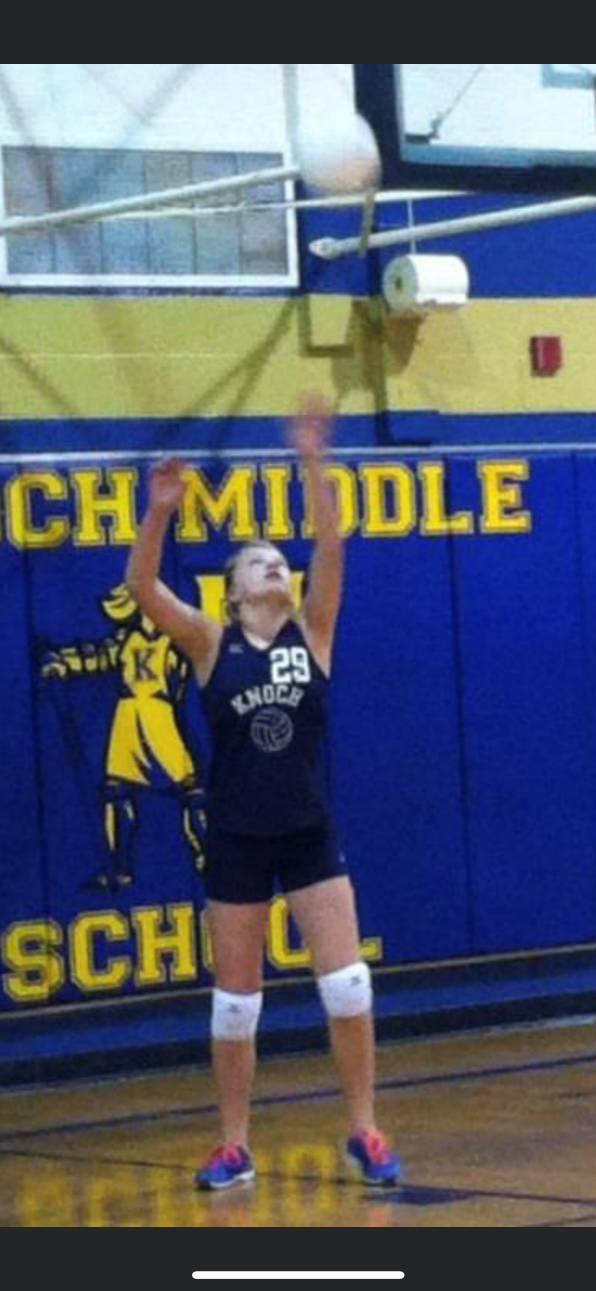 15 Blue CoachBethany Nulph724-996-6202
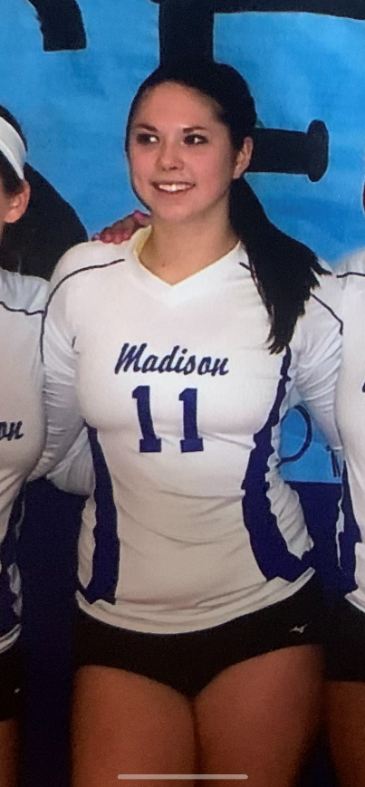 16U CoachHaley Blanc440-344-1507
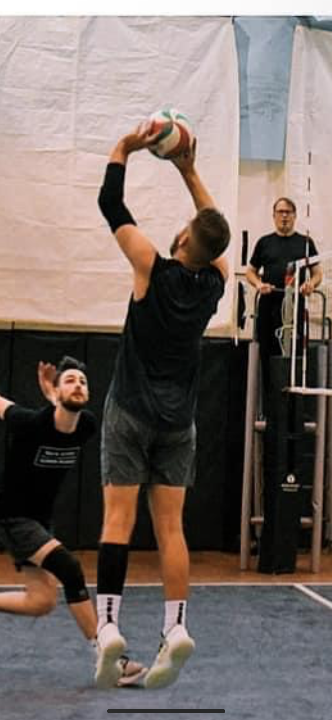 16s CoachVance Blanc412-804-8542
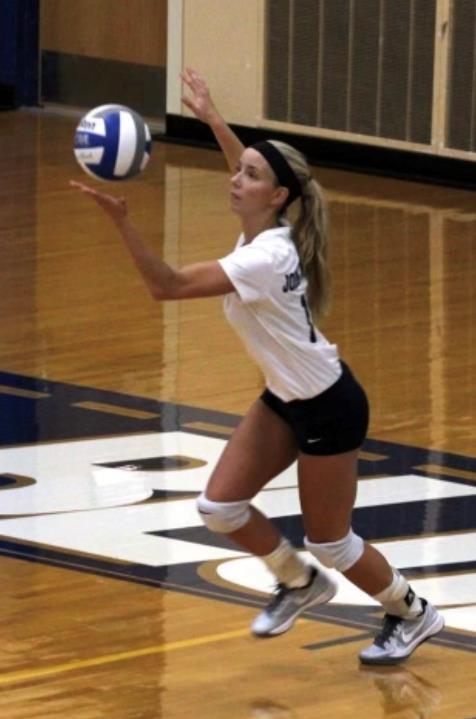 17U CoachNicole Pilewski412-897-2886
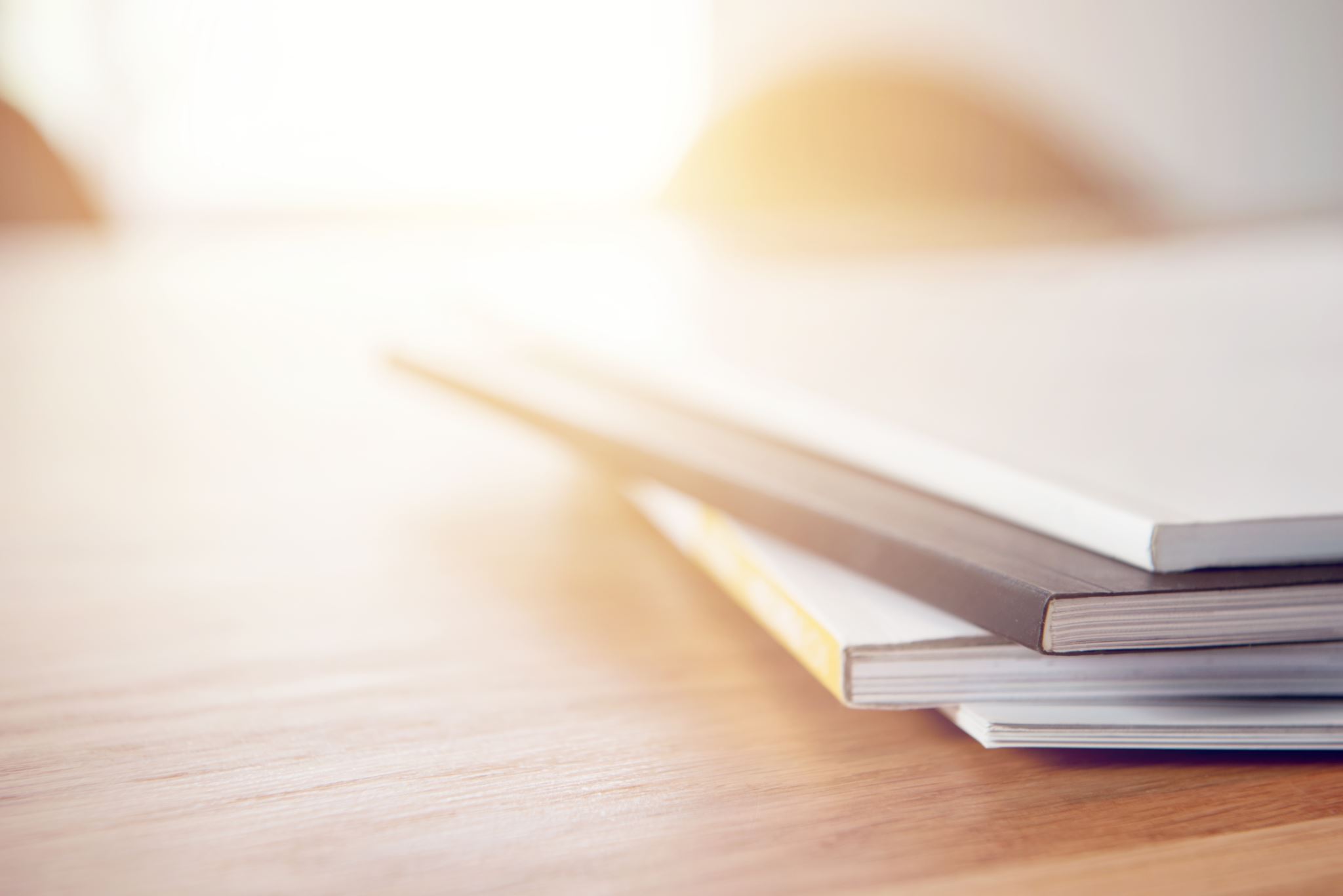 Pitt United HandbookGeneral Club InformationHandbook was emailed to members on 11/25/23
Handbook Main Points
- Be Responsible – Act Responsible
- Make the Commitment!
- Tournaments – we arrive together – we leave together.
- Chain of command and 24hr rule
- Fundraising
- Parental Role – be supportive!
- Payments – First Monday of the month – deposited Friday 
- Correspondence (email/texts)
Pitt United 
Girls Volleyball Club



Ball Deposits
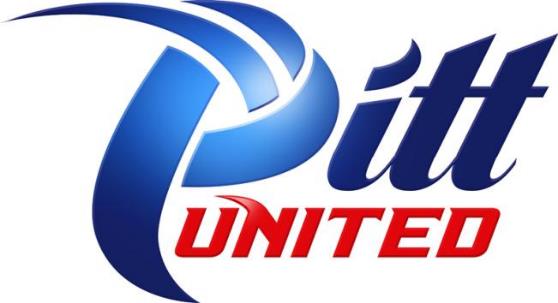 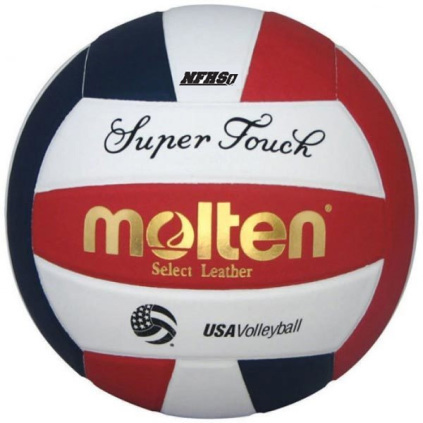 Pitt United Volleyball Deposits
WHAT:  Each player in the club will get a mini ball bag with ball and specific number assigned to them on their ball.  This information will be in our database system.  It is the responsibility of the player to shuttle this ball to and from practices and tournaments for the season. She is asked to keep track of her assigned ball to turn in at the end of the season for the deposit to be returned. Only the ASSIGNED Pitt United ball and number in its mini ball bag will be acceptable for the deposit return.
Any balls that need to be retired or excessively used/worn balls will not result in a loss of the deposit for the player/family. 
WHY: To avoid the carelessness/care of our equipment.  The purpose of this is to reduce the number of balls that CONSTANTLY need to be purchased EVERY YEAR!  
WHEN: We would like to pass out balls and ball bags to each player on Monday, December 11th.  Please bring your deposit in for this date!
Coaches can give you your ball bag and ball when you turn in your deposit.  
CASH and Checks accepted. Checks should be post dated for 5/1/24.
  All deposits will be returned at the end of the season party or mailed to you!
Pitt United 
Girls Volleyball Club



Slippery Rock Tournaments
March 16th & 17th  &  April 27th &28th
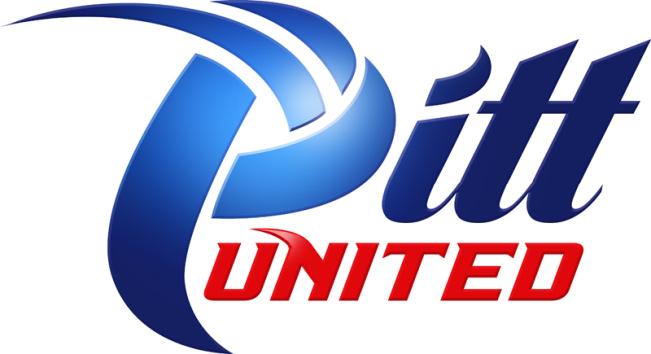 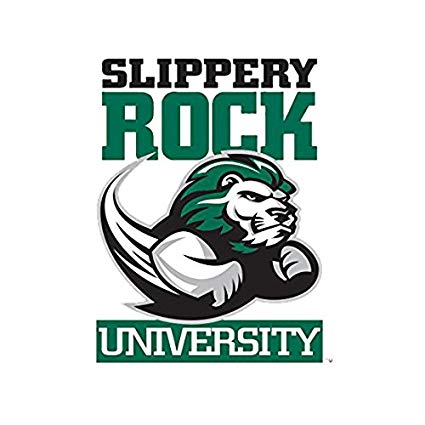 Slippery Rock Tournament Requirements
All members must contribute to the concessions of the tournament. An online sign-up website will be created to organize who brings what each day.
 
  Members who do not work their shift will be charged $100 towards their dues to the club.  

WE ARE UNITED!!!
Pitt United 
Girls Volleyball Club



Practices
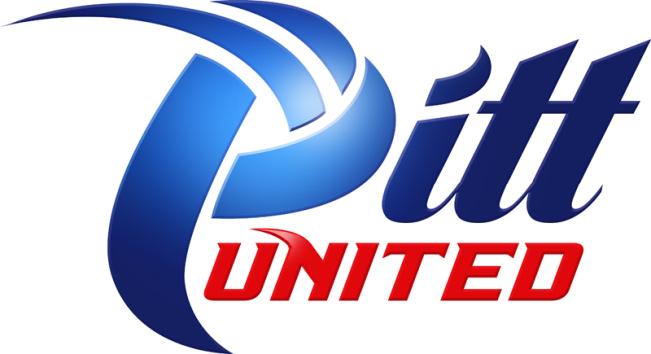 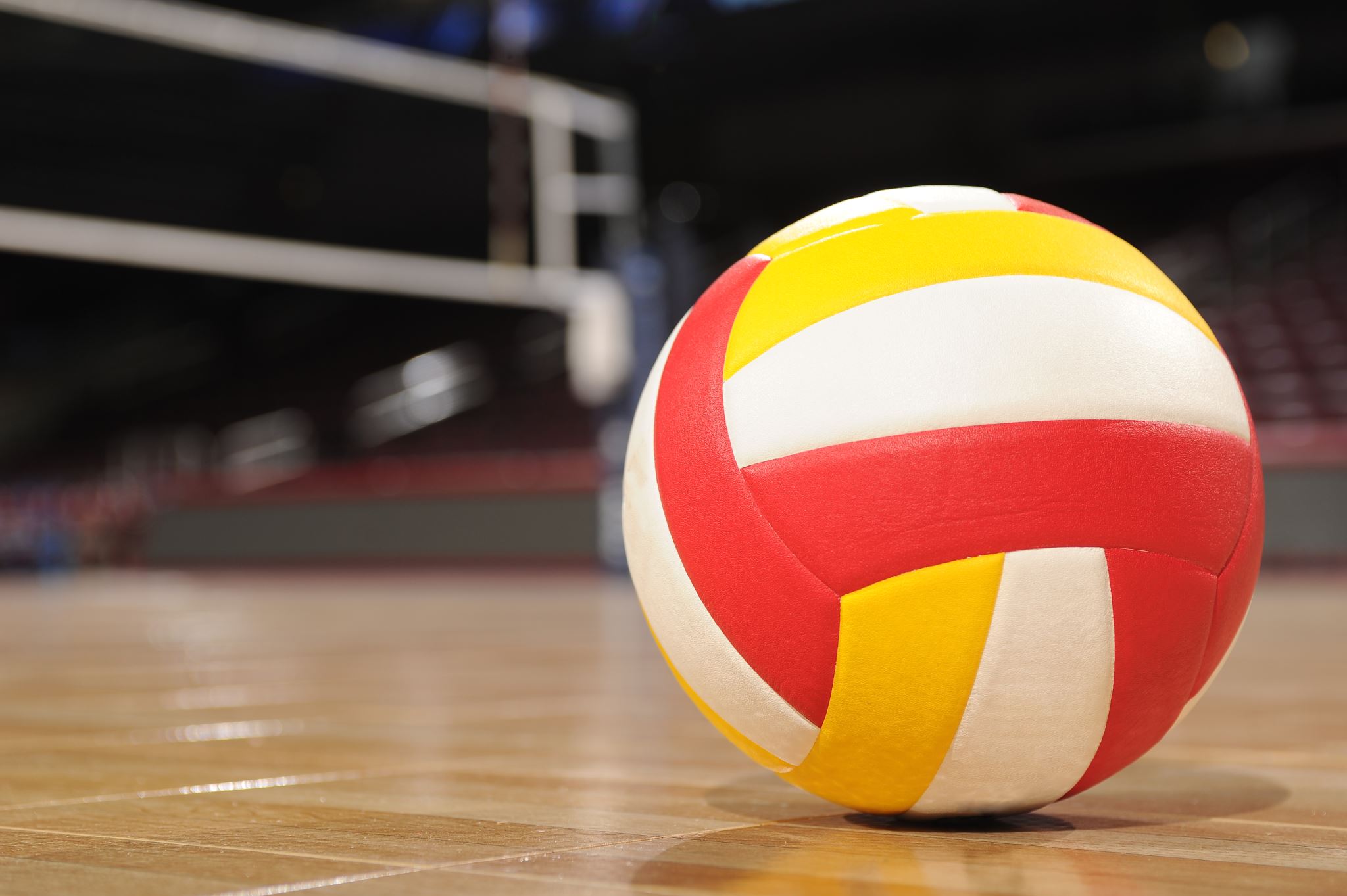 Practices
Practices average to be 2 hours long and consist of volleyball drills and exercises, strength and conditioning and agility training.
- Individual team practices tend to be 1.5 hours
- Practices that include more than 2 teams tend to be 2.5 hours

MONDAYS- 6:30-9:00pm -  Setters, Outsides and Middles St. Pauls 
TUESDAYS- 5:30-7:30 -14s and 7:30-9:30 - 16s/17s St. Johns
WEDNESDAYS- 6:00-7:30 13s and 7:30-9:30 - 15s St. Johns
THURSDAYS-  6:30-9:00pm -  Setters, Rightsides and Dspecs St. Pauls 
SATURDAY MORNINGS- 15s-17s - Check rotating times!!! St. Johns
SUNDAY EVENINGS- 13s-14s - Check rotating times!!! St. Johns
February-May Practices*Starting Monday 2/5/24
Closed Practices
All Practices are “CLOSED” to parents/guardians.
This allows your daughter focus on instruction and the tasks at hand from their coach and coaches in the gym.
Please wait for your daughter in your car to come out with her teammates for pickup.
If there is a time coaches want to invite parents in to watch some scrimmaging amongst our teams, they will let you know prior to the practice and welcome you in at a specific time.
D1 - Update
Business is closing or has closed (at least the North/Cranberry location is)

Our trainer from last season (Anthony Sylvester) has happily agreed to work with us again for our Monday and Thursday trainings for December and January.

His bio is on our website and he is FANTASTIC at what he does and focusing on volleyball specific drills/conditioning to improve our players in their specific positions and in the overall game. 

We excitedly welcome Anthony back for a second year with Pitt United!
Pitt United 
Girls Volleyball Club



Tournaments
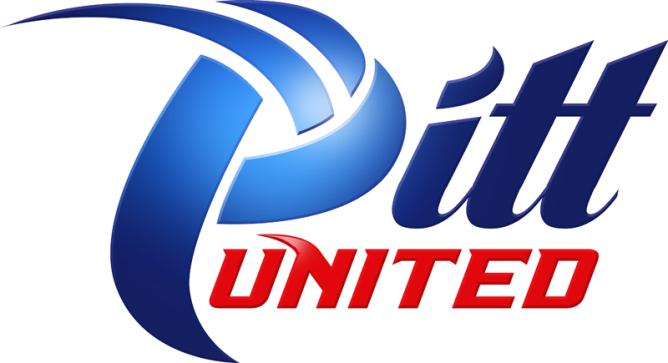 Tournament hotels
Hotel accommodations/information is done for all teams. Please book from the website!

Some tournaments require hotel accommodations and are “STAY TO PLAY” events! Please note this on the hotel page of the website! 
What does that mean?!?
You MUST book in the identified hotels! NO EXCEPTIONS!!!  I try my best to find nice, affordable hotels near the tournament site!

What if there isn’t a hotel listed for a tournament?
You are welcome to book your own if you want/need! 

What if I miss the booking deadline?
Booking outside of our stay to play requirements means your daughter may not be eligible to play in that event/be rostered. I can’t help you with eligibility.
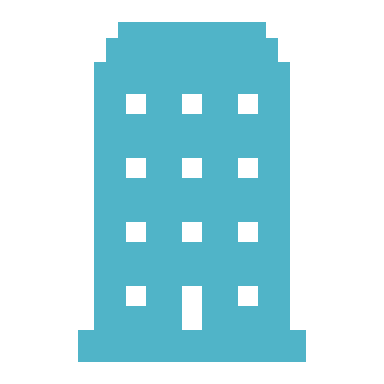 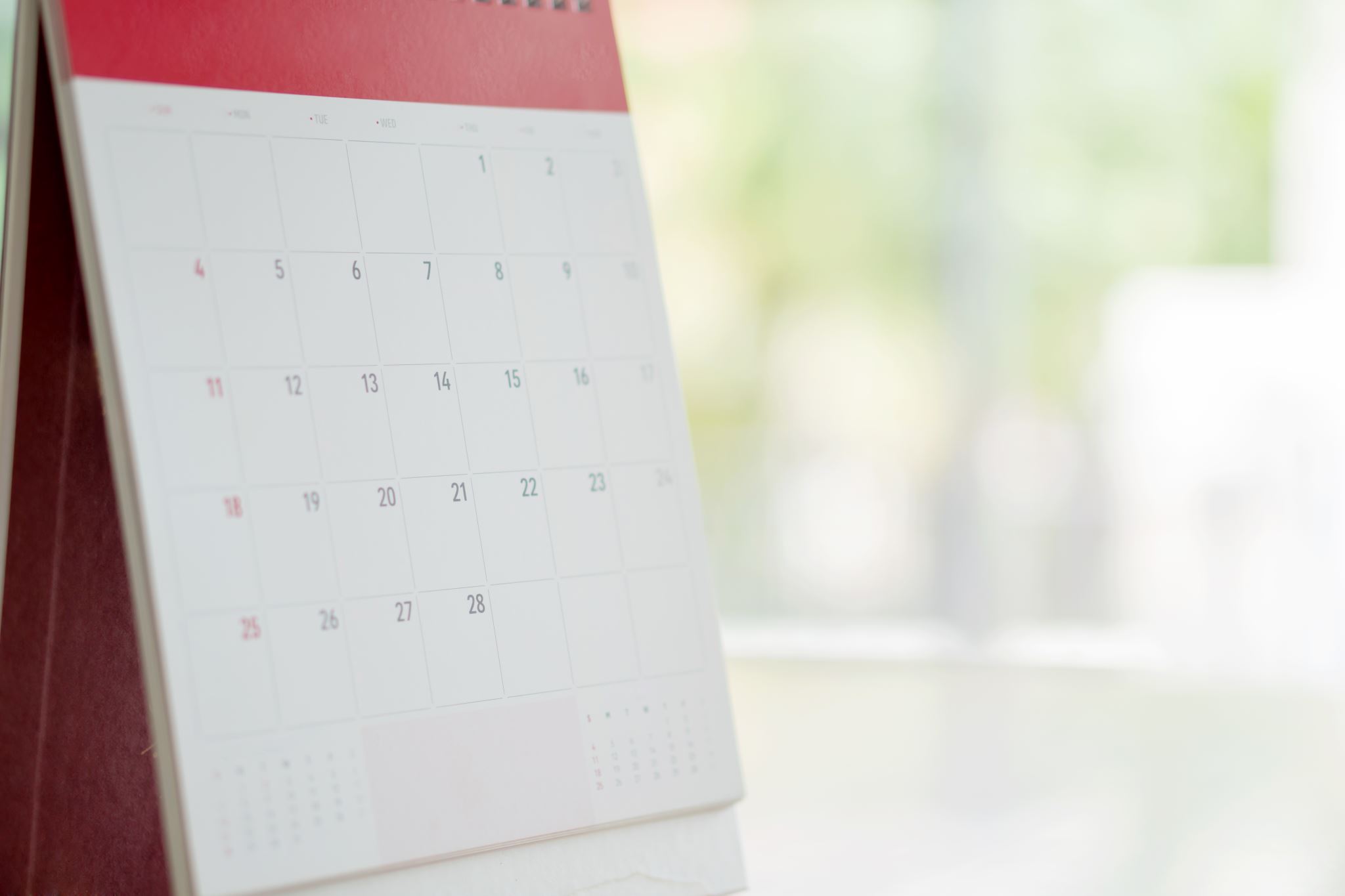 Tournament hotels continued
PLEASE- Book early so you don’t miss the deadlines! 

Email reminders will not always be sent.

TOURNAMENTS/HOTEL ACCOMODATIONS:
13s- Tridelphia, Sandusky, Detroit
14s (Red/Blue)- Tridelphia, Sandusky, Detroit
15R- DC, Harrisburg, Harrisburg, Detroit
15B-  Tridelphia, Harrisburg, Sandusky, Detroit
16s- DC, Harrisburg, Harrisburg, Detroit
17s- Manheim, DC, Harrisburg, Detroit
Pitt United 
Girls Volleyball Club



Tournament Philosophy
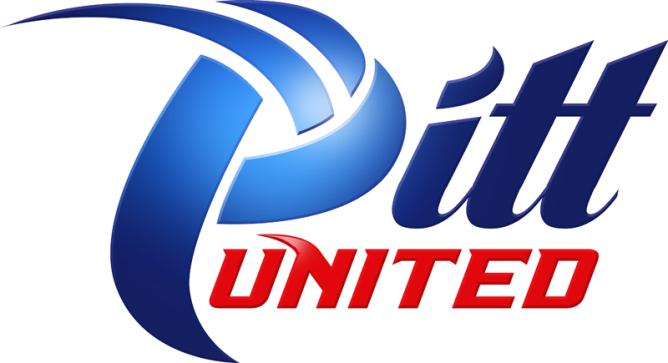 Tournament Philosophy
Pitt United 
Girls Volleyball Club



Fundraising
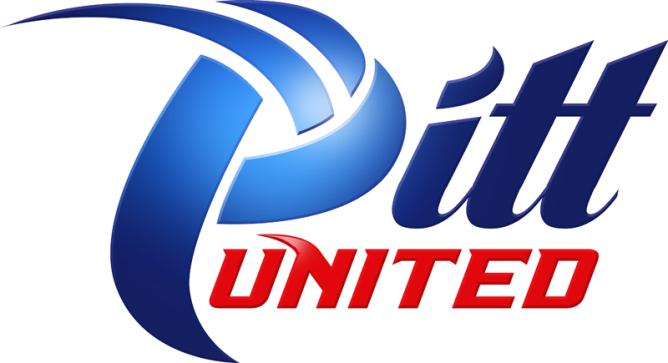 Fundraising for 2024 Season
- Popcorn Sale (ONLINE! NOW!!!)
	*  December  January dues
- Appleicious Fundraiser
	*  Jan Sale  February dues
- Hoagies and Sarris Candy Bar Sale 
	*  February  March dues
- Pepperoni Roll Fundraiser 
	*  March  April dues
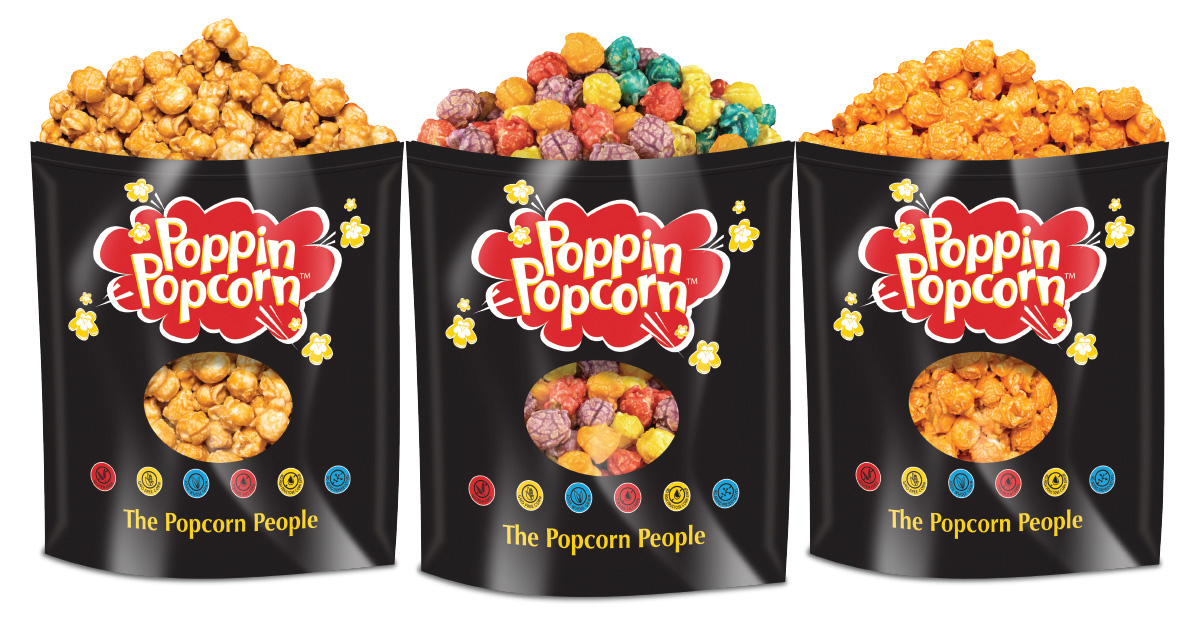 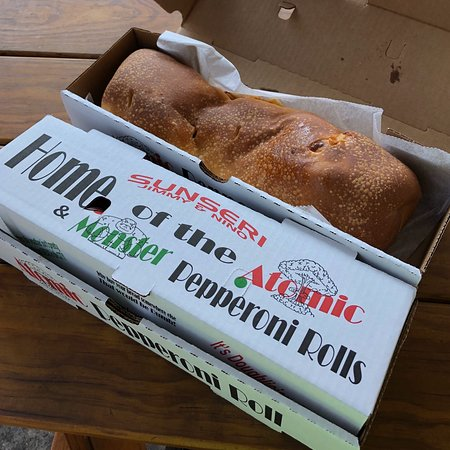 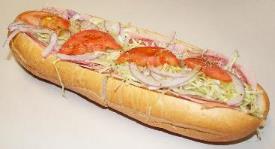 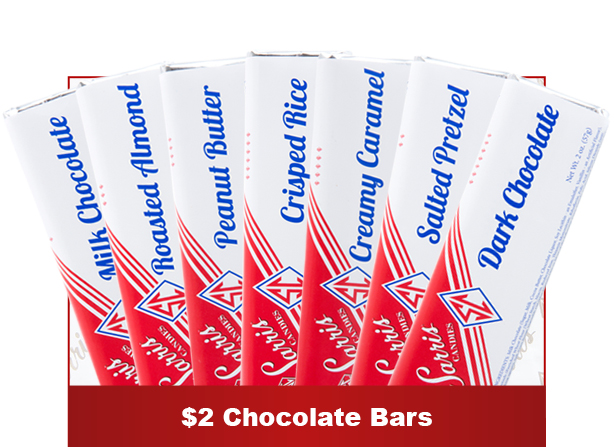 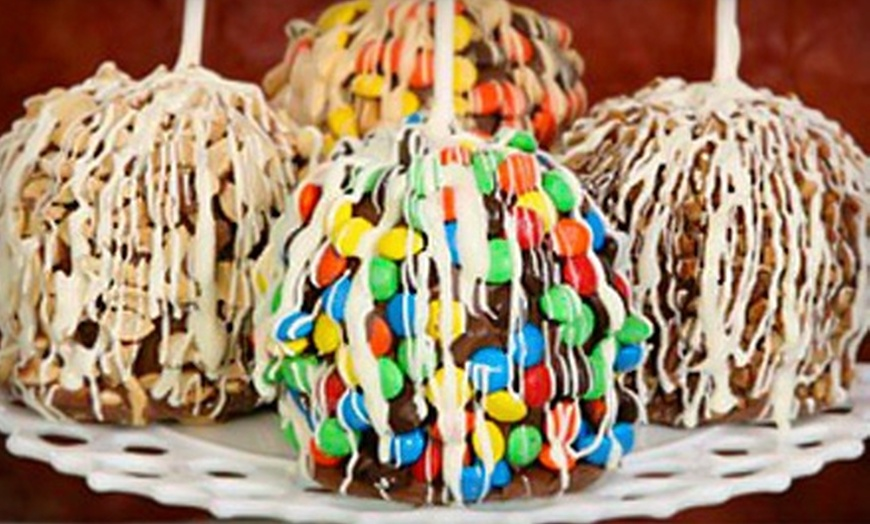 Pitt United 
Girls Volleyball Club



Annual Spiritwear Sale!!!
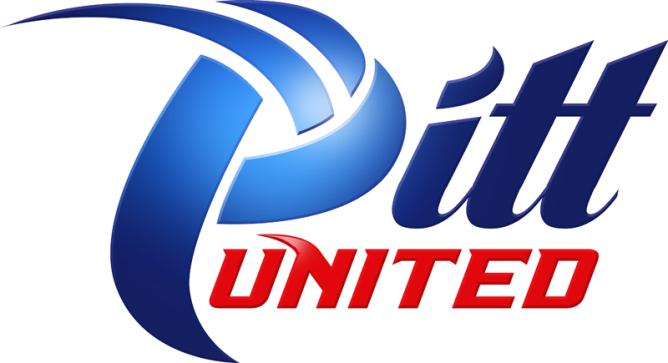 Spiritwear & Clothing Sale
Spiritwear Sale Starts SOON!!!  - ONLY 1 SALE PER YEAR
Form will be found under the “Club Info” tab and under “Uniforms and Gear” on our website!  
Collection of forms and money for spiritwear due 12/21.

Extra tryout t-shirts (red shirt with white logo) will be available to purchase this month on Monday’s at practices for anyone interested!  Cost is $10 per t-shirt.  Once sizes are gone – they are gone. 
Cash and exact change only please!!!
Pitt United 
Girls Volleyball Club



NEW- Picture/Media Day
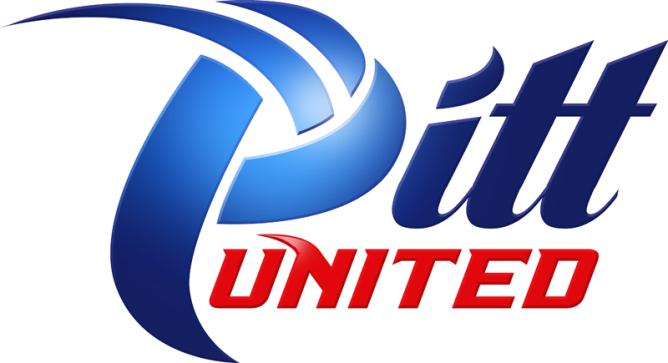 Saturday, January 6th
ALL Teams will have designated times for pictures. No practices

Pictures available to purchase…
- Post Focus Productions
Inspiration photos and possible ideas for media day next slide.
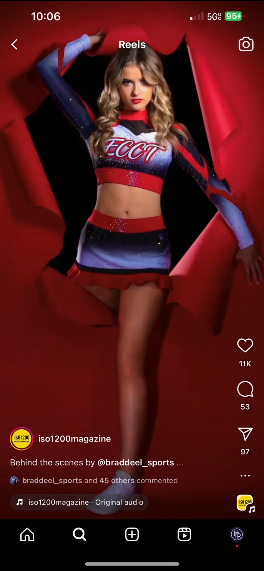 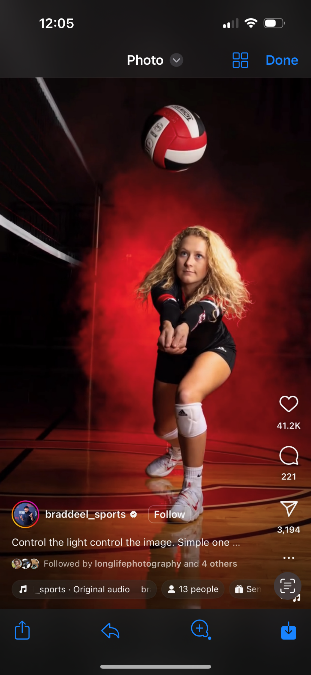 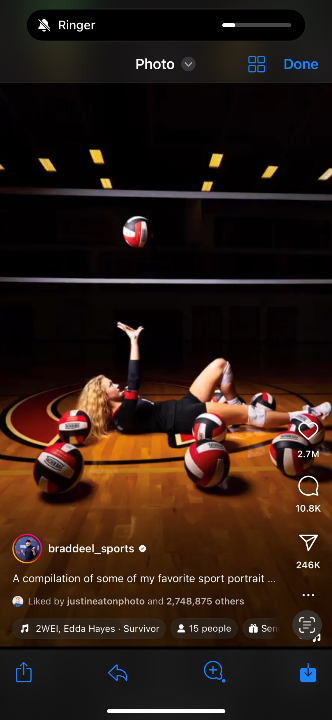 Pitt United 
Girls Volleyball Club



13th Annual Pitt United Picnic
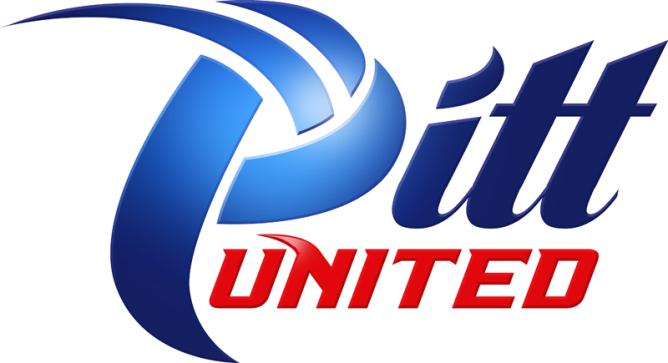 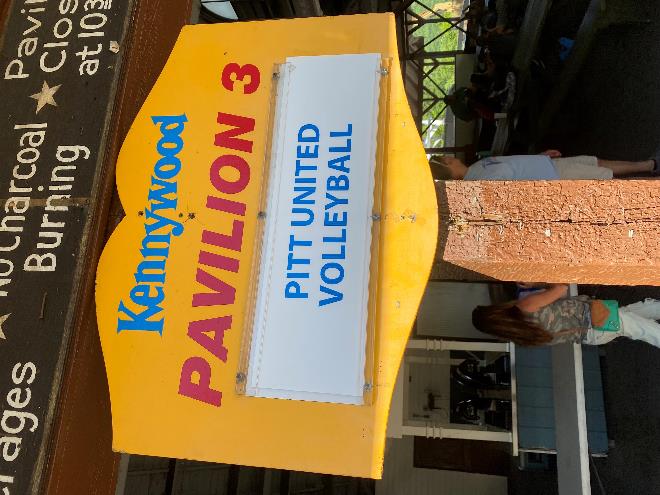 TENTATIVELY

Saturday, June 1st 2024
Pitt United 
Girls Volleyball Club



Want to Help?!?
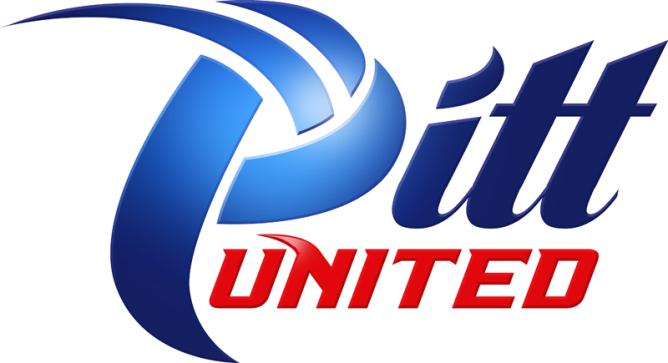 Parent Volunteers Needed!
Team Mom’s/Dad’s 
Responsibilities to include:
Assisting coaches with communication to parents 
Make dinner reservations or plans at overnight tournaments for the group
Organize team activities and or bonding experiences beyond practices/tournaments

Fundraising Committee/Volunteers
Responsibilities to include:
Organize and collect orders
Complete master spreadsheets for simple ordering
Separate/Organize orders per team/player when products come in for easy distribution
Pitt United 
Girls Volleyball Club



IMPORTANT DATES/REMINDERS
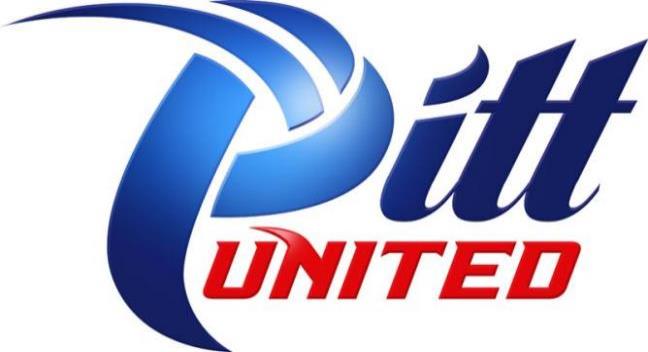 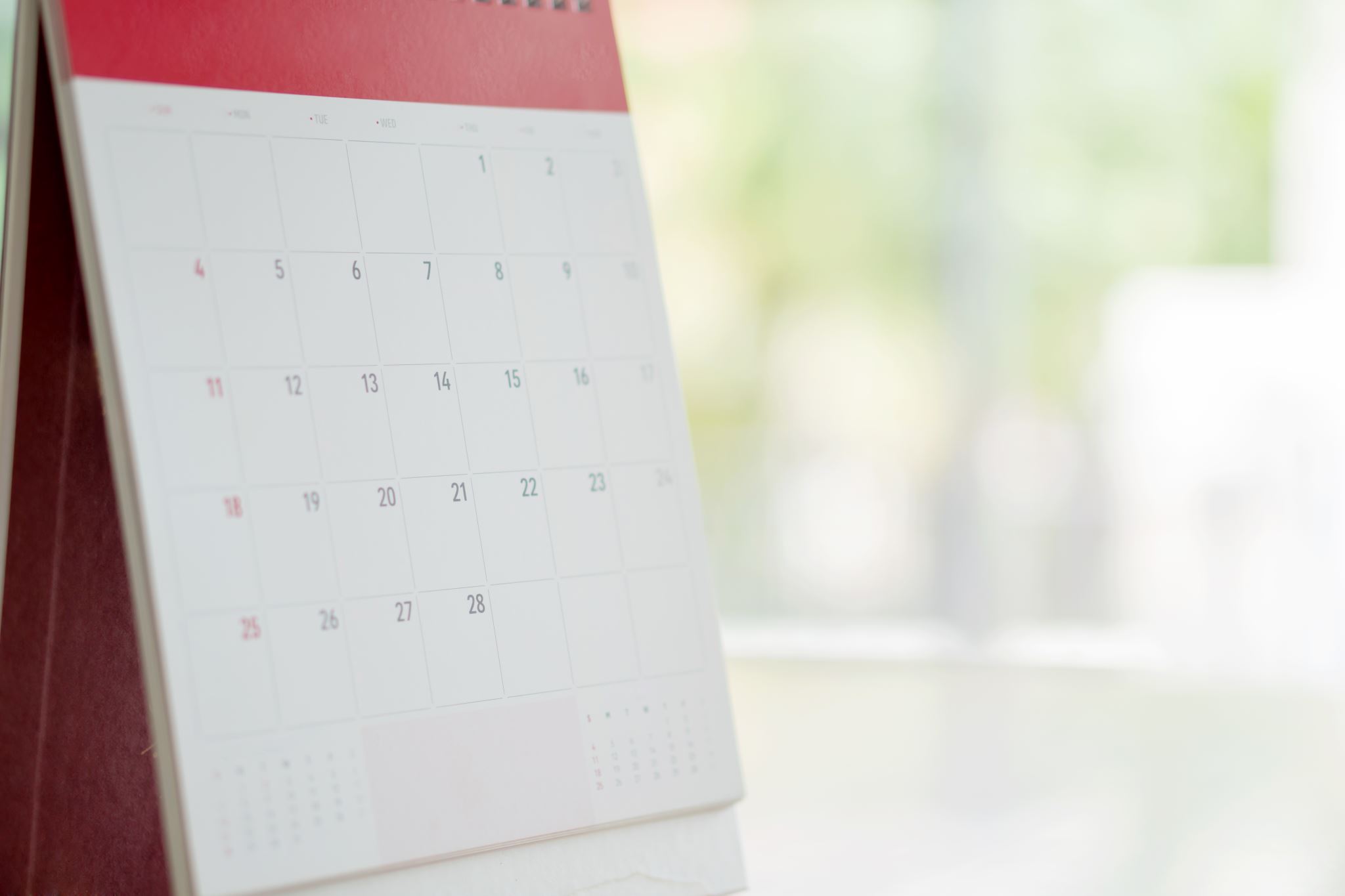 Upcoming and Important Dates…
Monday, 12/11 
        * $50 Ball Deposit due 
Thursday, 12/21
            * Spiritwear Orders Due!!!
Friday, 12/23
             * Popcorn fundraiser over at 12:00am 
Saturday, 1/6
              * Picture/Media Day – St. Johns all teams
Monday, 1/8
              * January Dues DUE
Friday,  1/12
              * Deposit made 
Monday, 1/22
              * Applelicious fundraiser due  (2/12 DELIVERY)
Don’t Forget To
Pitt United 
Girls Volleyball Club



Questions???
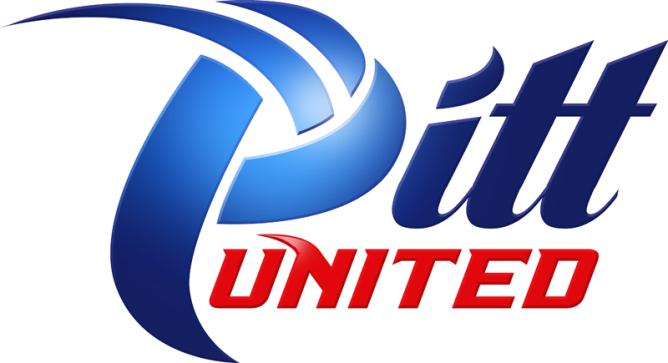 Pitt United 
Girls Volleyball Club



Thank you for being here today!
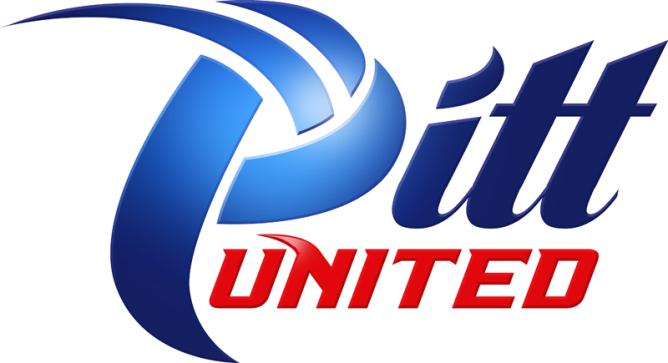